Order Management Service
Tally integration
Integration touchpoints
Product Masters 
Central definition of masters and uniform synchronization to each distributor location
Elements: SKUs, Price, Schemes, Retail outlets, Beats and mapping
Sales Order
Sales orders generated on mobile 
Orders are made available for import into Distributor’s Tally
Secondary Sales Invoices
Invoices generated against the sale orders are exported
They are uploaded back to the server for reconciliation
Expenses
Sales rep expenses are posted to Manufacturer’s tally as payment vouchers for faster settlement
Architecture
Illustrative scenario for a Manufacturer and their Distribution chain
Manufacturer
Distributor
CLOUD HOSTED SERVICE
Product
Masters
4
Tally
Product
Masters
Cloware
Order Mgt.
Server
Tally / ERP
4
Sales Invoice 
voucher
3
2
Payment
Voucher
Sale Order
Voucher
1
Secondary
Orders
Daily 
Expense
1
2
4
Product
Masters
Manufacturer’s Sales Executives
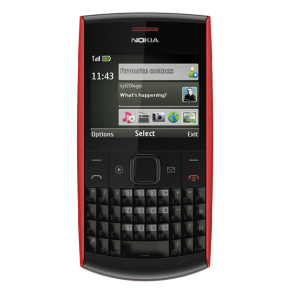 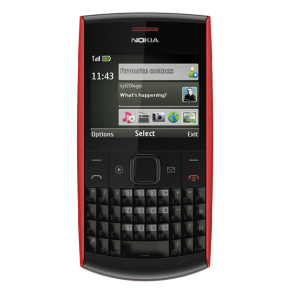 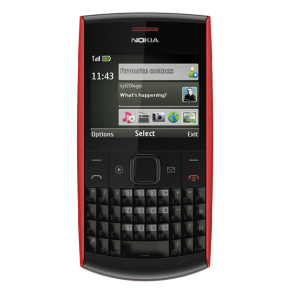 Order
Inventory
Sync
Exit
Order
Inventory
Sync
Exit
Order
Inventory
Sync
Exit
Scenario wise Workflow
Manufacturer
Sales Rep
(Mobile App)
Distributor
Sales Rep
(Mobile App)
Distributor
(Tally ERP)
Cloware
(Server)
Manufacturer
(Tally ERP)
Secondary Order
Secondary Order
Sales Order Voucher
Sales Order
Secondary
Secondary 
Order Vs Sales report
Sales Invoice Voucher
Product Master 
update
Product Master 
update
Product Definition
Masters
Payment Voucher
Expenses
Expenses
Expenses
Purchase Order 
Voucher
Primary Order
(from Distributor)
Primary
Sales Order